Dual Power Supply Research
Evan Wilson
Jonathan Johnston
Cohlten Green
Design 1
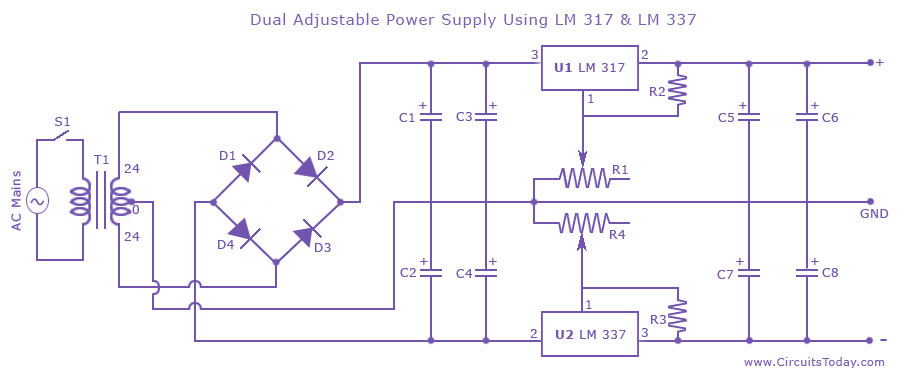 Parts List 1
C1, C2 2200 uF 50V Electrolytic CapacitorC3, C4, C5, C7 2.2 uF 50V Electrolytic CapacitorC6, C8 100 uF 50V Electrolytic CapacitorR1, R4 5K PotentiometerR2, R3 220 Ohms 1/4 W ResistorD1 to D4 IN 4007 DiodesU1 LM317 U2 LM337 T1 24 0 24 Center Tapped 2 Ampere TransformerS1 SPST 2 Ampere SwitchExtra Heat sinks for two IC’s , Power Cord, Casing, Wire etc
Design 2
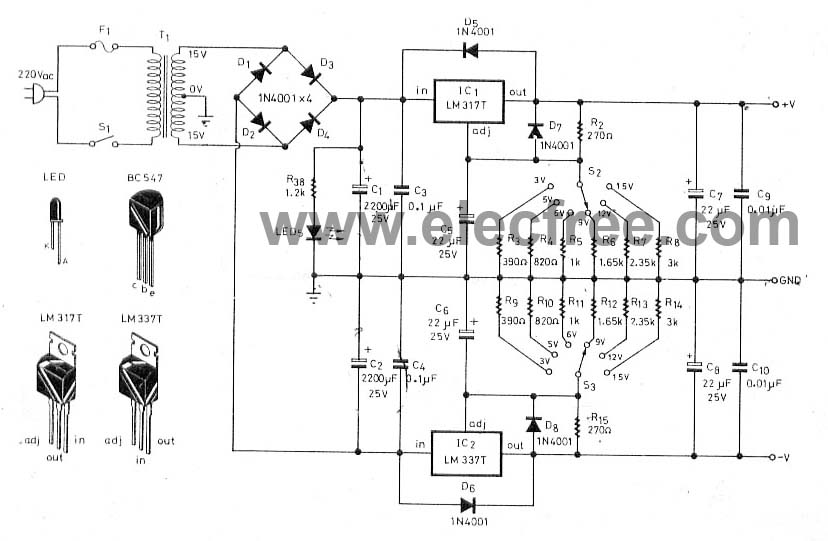